Windows Azure
で作る
ボットアプリ？
絵描きのこだわり
http://twitter.com/normlian
http://d.hatena.co.jp/waritohutsu
http://www.pixiv.net/member.php?id=147209
自己紹介
HN	： 割と普通
本拠地	： 横浜近辺
肩書き 	： しがない SI屋
趣味	： ソースを書く＆絵を描く
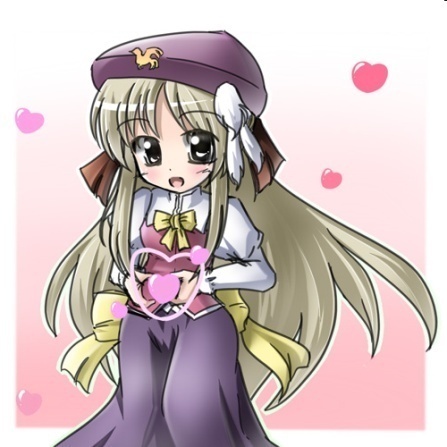 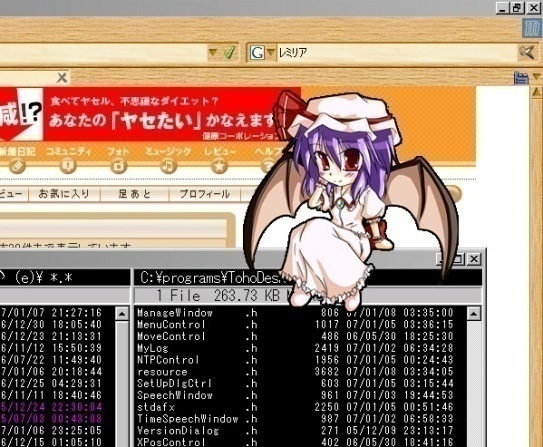 絵描きがさぼり気味・・・orz
本セッションの趣旨
本セッションの対象者
ASP.NETは弄った事あるよ
Windows Azureってクラウドだよね？
Windows Azureと他のクラウドってどう違うの？
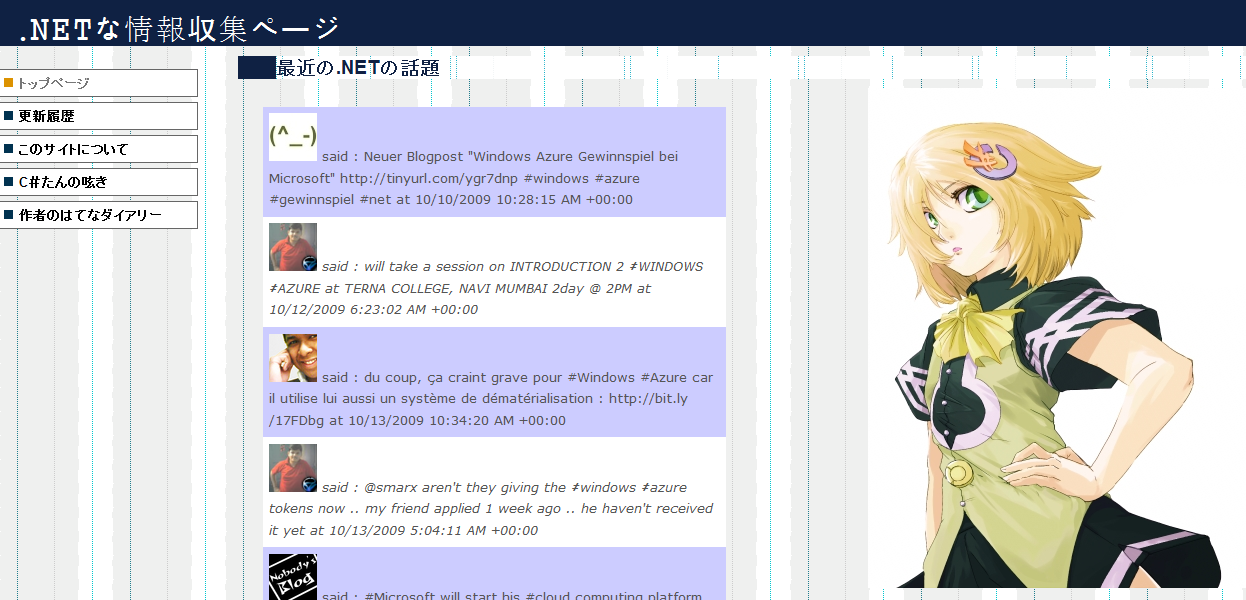 本セッションのゴール
これでWindows Azure上でボット開発できるぜ！
Windows Azureってこういうクラウドなのか…
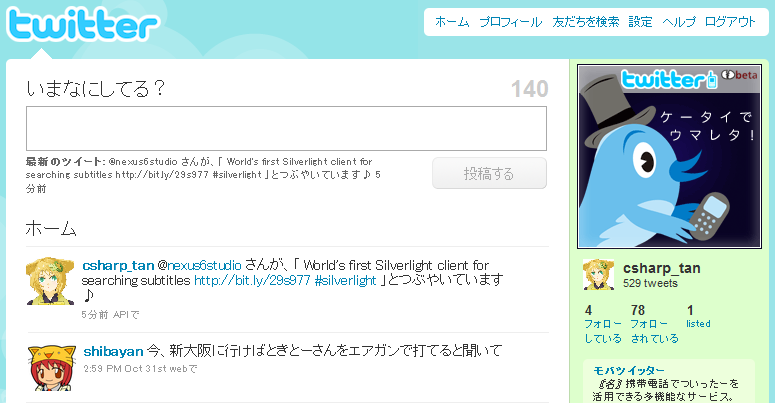 アジェンダ
Windows Azure と、他クラウドの違い
Windows Azure とは何者か
Windows Azure 上の開発
Azure Storage を使ってみる
Twitter ボットを作ってみる
まとめ
他クラウドとの違い
Google
すべてがクラウド側だけで完結する世界を目指している
現在の技術レベル、利用者では、使い勝手やセキュリティ、障害対応などで問題有り
Amazon
サーバイメージを配置する為、管理作業の多くをユーザーにゆだねる
自由度が高い反面、管 理コストは大きな変化無し
Microsoft
既存資産流用を考慮にいれ、クラウドサービスという選択の自由を提供
アジェンダ
Windows Azure と、他クラウドの違い
Windows Azure とは何者か
Windows Azure 上の開発
Azure Storage を使ってみる
Twitter ボットを作ってみる
まとめ
Azure Services Platform
マイクロソフトのデータ センターでホストされる、インターネット規模のクラウド サービス プラットフォーム
Azure Services Platform
Windows Azure
大本のシステム
SOAっぽいもの
.NET Services
Live Services
認証っぽいものとか
SQL Azure
SQL Server on クラウド
Azure Services Platform
Windows Azure
自動管理 、ロール、ストレージ
.NET Services
サービス×クライアント間、サービス×サービス間の通信を行うISB
Live Services（ポータルサイトから消えてる…）
認証、連絡先、デバイス
SQL Azure
データベース、レポーティング等々・・・
Azure Services Platform
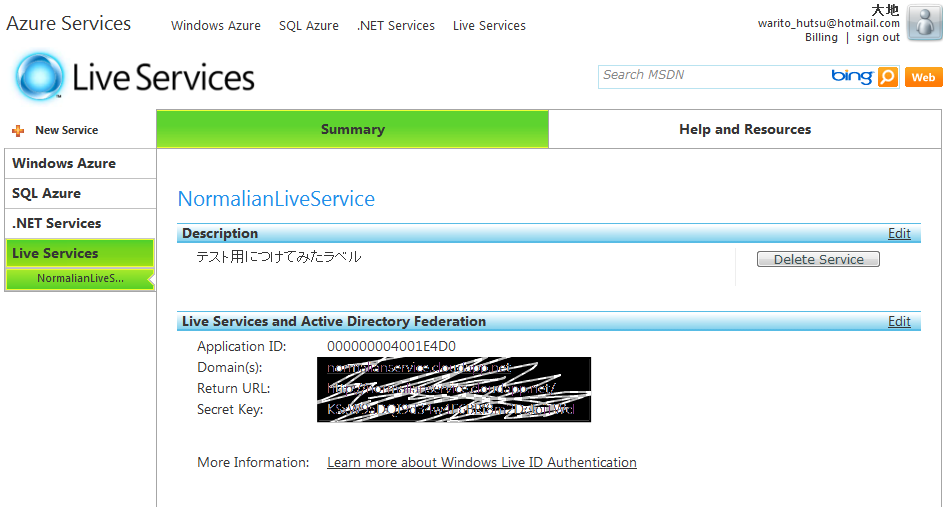 方々なページを行ったり来たりすると、Live Servicesが表示されたりする
Windows Azure とは
フロントがWeb Role、バックがWorker Role
　としたアーキテクチャ
 インスタンスは複数実行可能
インタ
|ネット
VMs
VMs
ロ|ドバランサ
Woker
Role
Woker
Role
クライアント
Woker
Role
Woker
Role
Web
Role
Woker
Role
IIS
Azure Storage
Windows Azure とは
自動管理 
ポータルサイトで ⇒ 実行制御の設定もできる
ロール
Web Role ⇒ ほぼASP.NET
Worker Role ⇒ バックエンド処理等
ストレージ 
Blob ⇒ 大容量バイナリデータを扱う
Queue ⇒ Web RoleとWorker Roleの通信
Table ⇒ KeyValue Store
アジェンダ
Windows Azure と、他クラウドの違い
Windows Azure とは何者か
Windows Azure 上の開発
Azure Storage を使ってみる
Twitter ボットを作ってみる
まとめ
Windows Azureの開発で必要な物
必要なOS
Windows Vista (Home Premium以上)
Windows Server 2008
Windows 7
必要なVisual Studio
Visual Studio 2008 SP1
Visual Studio 2010 beta
SQL Server 2005以上(SQL Azureに繋ぐ為には SQL Server 2008が必要)
.NET Framework 3.5以上
この環境に
Windows Azure
Tools for Microsoft
Visual Studio
をインストール
Windows Azureの開発テンプレート
とりあえずサービスを作ってみる
[新規作成] → [プロジェクト] →[CloudService] 辺りを選択
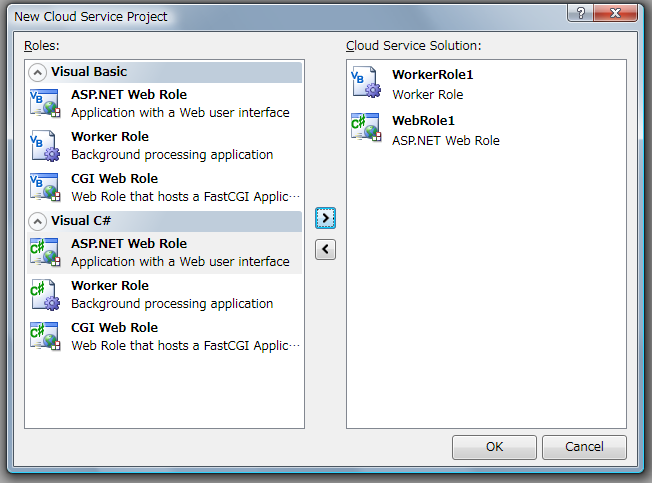 上記のダイアログが表示され、開発テンプレートが選択可能（C#＋VBが併存可能）
Windows Azureの設定ファイル
プロジェクト構成＋設定ファイル
ここに登録したプロジェクトのインスタンスがAzure上に作られる
 設定ファイル *.cscfgと、*.csdefが存在する
 *.csdef ⇒ キー定義用
 *.cscfg ⇒ 値定義用
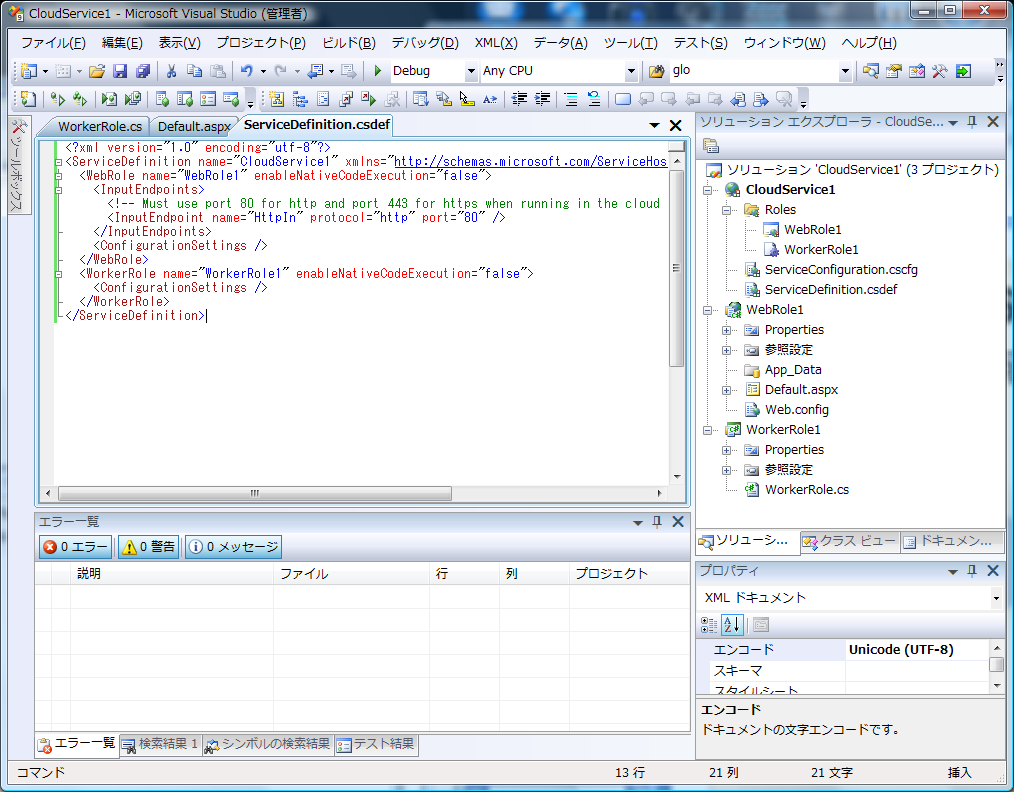 Windows Azureの設定ファイル
*.cscfgファイル
*.csdefファイル
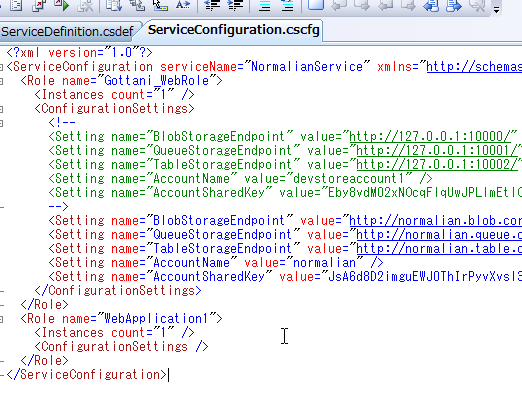 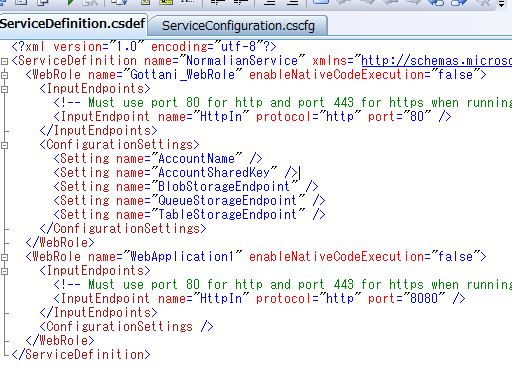 Microsoft.ServiceHosting.ServiceRuntime.
RoleManager.GetConfigurationSetting(＜キー名＞)
コード上での値取得
簡単な
Hello World
アプリのデモ
アジェンダ
Windows Azure と、他クラウドの違い
Windows Azure とは何者か
Windows Azure 上の開発
Azure Storage を使ってみる
Twitter ボットを作ってみる
まとめ
Azure Storageを弄る為に
Azure Storageを弄るAPIはバイナリで提供されていない（Codeplexには存在する）
Azure SDKの奥深くに存在するsample.zipの中身から「StorageClient」プロジェクトを引っこ抜く
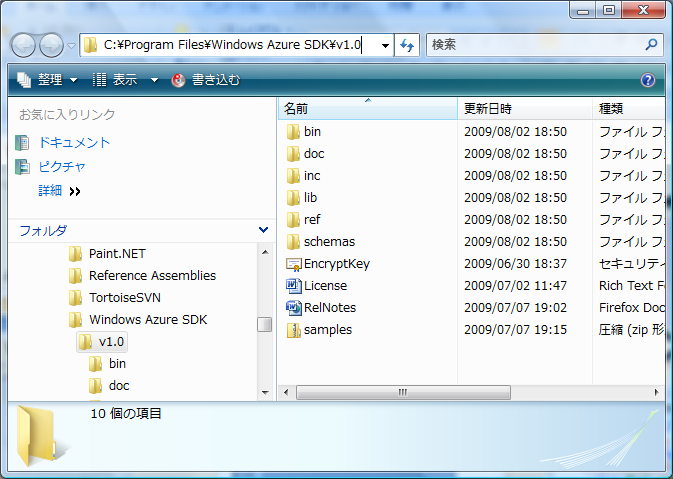 Blob
Table
Queue
Tableのデモ
＋
Blobのデモ
Tableの開発ノウハウ
Tableって名前ついてるけど、RDB連想禁止
 流行のKeyValueStoreです
 スケールアウトはPartitionKey、RowKeyの設計次第
DataContextやらEntityは自分でコーディング
以下を継承したクラスをコーディング
 Microsoft.Samples.ServiceHosting.StorageClient
TableStorageEntity（Entity）
TableStorageDataServiceContext（DataContenxt）
集計系のメソッドが存在しない(以下は全滅)
 Single、SingleOrDefault、OrderBy、 OrderByDescending、 Count、 Min、 Max、 Average
Windows Azureの開発ノウハウ
まず、サンプルと日本語の解説書を読むこと
ローカルストレージに繋ぐのでなく、本番ストレージにつないで開発しましょう
Azure Storageの制御には「Azure Storage Explore」が便利(Codeplexで公開中)
ローカル環境と本番環境のタイムゾーンの差に注意
本番環境にデプロイ＆実行後は、Runningメッセージが出るまで素直に待つ
アジェンダ
Windows Azure と、他クラウドの違い
Windows Azure とは何者か
Windows Azure 上の開発
Azure Storage を使ってみる
Twitter ボットを作ってみる
まとめ
Worker Roleを見ると・・・
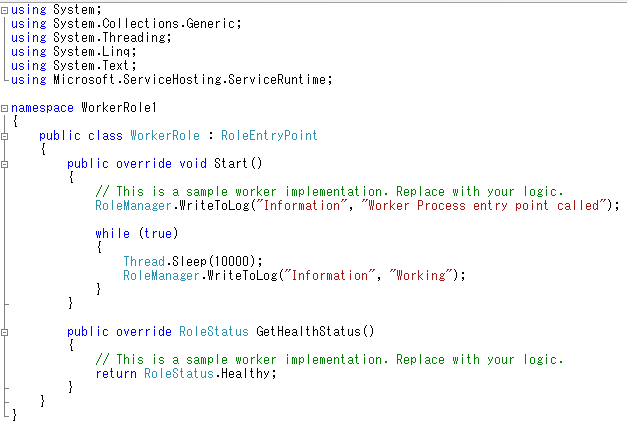 これはどう見ても Twitterボット作れ
と言ってるだろｊｋ
Twitter にどうやってポストする？
LINQ to Twitterが存在する
http://www.codeplex.com/LinqToTwitter
一通りのAPIは用意されてるので便利
var twitterContext = new TwitterContext(
                RoleManager.GetConfigurationSetting("bot_username"),
                RoleManager.GetConfigurationSetting("bot_password"));
twitterContext.UpdateStatus("発言するよー♪" + DateTime.Now);
これだけで Twitterにポストできる
Twitter ボット
デモ
Twitter ボット開発ノウハウ
TwitterのAPI制限には注意する事
同じ発言数回でも引っかかる
一定時間内に発言しすぎても引っかかる
http://sourceforge.jp/projects/tween/wiki/API制限について
DLLのローカルコピーはTrueにする事
LinqToTwitter.dllは本番環境にないので、ローカルコピーをTrueにする必要がある
上記を設定しないとDr.Watsonと会えます
アジェンダ
Windows Azure と、他クラウドの違い
Windows Azure とは何者か
Windows Azure 上の開発
Azure Storage を使ってみる
Twitter ボットを作ってみる
まとめ
まとめ
Windows Azureは面白いけど発展途上
Windows Azureのコツは「自分を責めない」
2009/11 のPDCで公開される情報に注目
Training Kit は最初に目を通しましょう
本番環境とローカル環境との違いに注意
Codeplexの動向には注意しよう
参考
「.NET開発テクノロジ入門」
Bingって確認してください♪
「Windows Training KIT」
http://windows-azure.jp/community/TrainingKit.aspx
「Azureの鼓動」  砂金氏 ブログ
http://blogs.itmedia.co.jp/isago/
「Codeplex」 公式で Azureと検索
http://www.codeplex.com/
非常に普通なブログをAzureで
http://d.hatena.ne.jp/waritohutsu/searchdiary?word=*[Windows%20Azure]